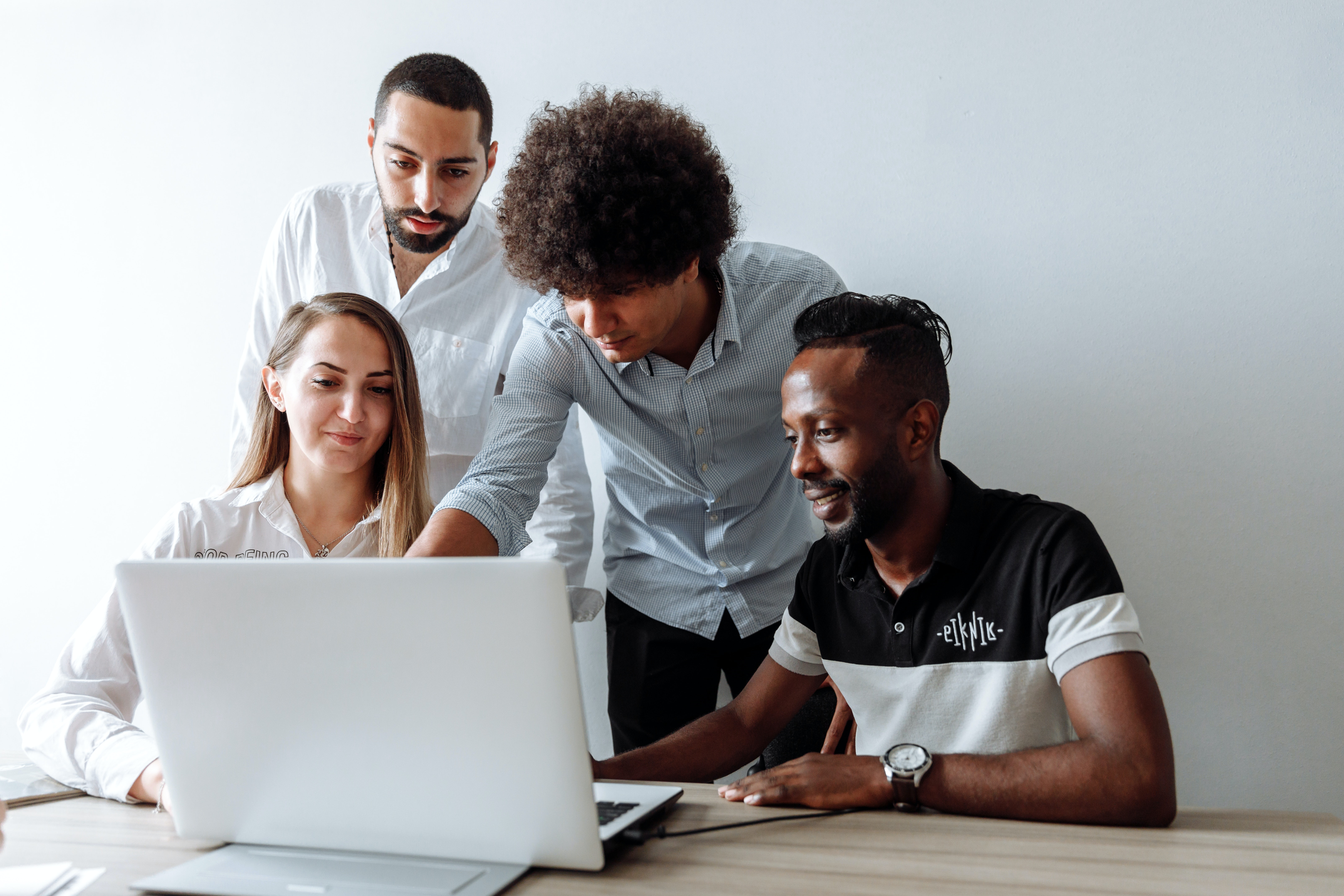 Being Social Media Savvy
[Speaker Notes: Instructions:  Have this slide up as participants enter the room. 

Materials: None

Handouts:  Copy of presentation slides 

Time:  1 Minute]
Bridging the Digital Divide Partners
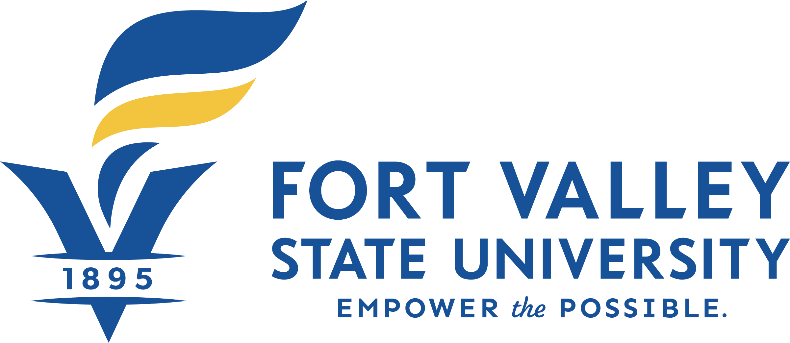 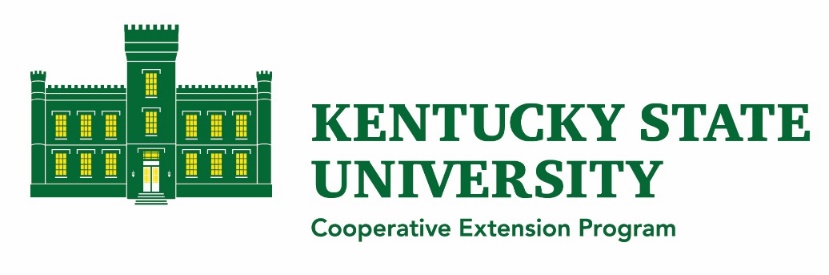 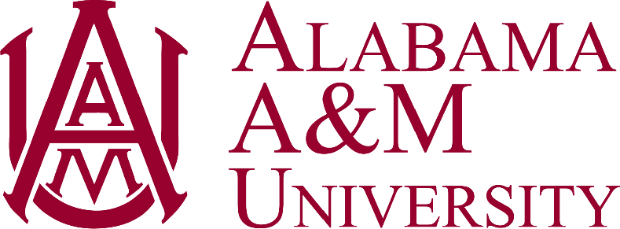 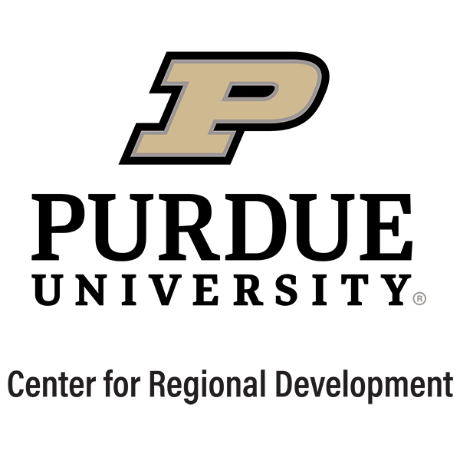 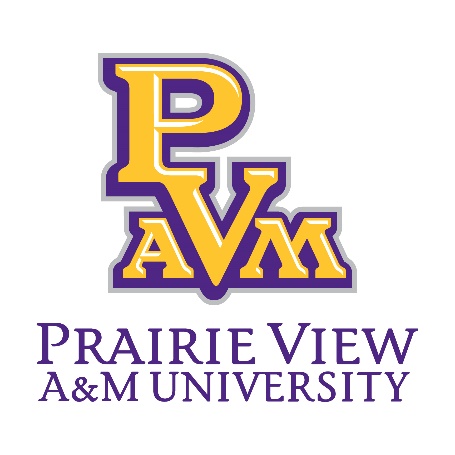 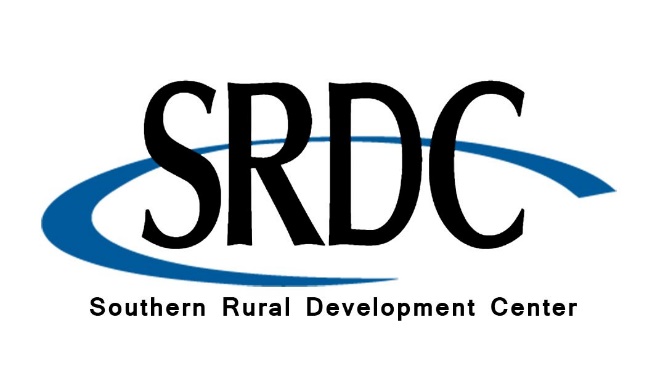 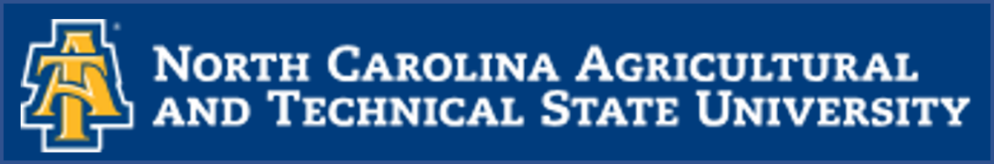 This project was funded by USDA NIFA award # 2022-68006-36496. The material is based upon work supported by the National Institute of Food and Agriculture, U.S. Department of Agriculture. Any opinions, findings, conclusions, or recommendations expressed in this publication are those of the author(s) and do not necessarily reflect the view of the U.S. Department of Agriculture.
[Speaker Notes: Instructions:  Share this acknowledgment of the partnerships in the Bridging the Digital Divide. 

Materials: None

Handouts:  None

Time:  1 Minute]
Author Acknowledgement
We wish to thank the authors of this training material:

Lauren-Colby Nickels, Extension Instructor, Mississippi State University Extension, Center for Technology Outreach

Dr. Jamie Varner, Extension Specialist II, Mississippi State University Extension, Center for Technology Outreach

Dr. John Giesemann, Extension Professor, Mississippi State University Extension, Center for Technology Outreach
[Speaker Notes: Instructions:  The presenters of this session are asked to share this acknowledgment of the work that went into this session.

Materials: None

Handouts:  None

Time:  1 minute]
Presenter Acknowledgement
Name
Title
Association
Email (Optional)
Phone (Optional)
Webpage (Optional
[Speaker Notes: Instructions:  Self introduction 

Materials: None

Handouts:  None

Time:  2 minutes]
Structure of Today’s Session
[Speaker Notes: Instruction: This will be a general lesson on Social Media and its usefulness. We will talk about what Social Media is, some of the popular social media platforms and what each one does, and the basics of using Social media.

Materials: None

Handouts:  None

Time:  2 minutes]
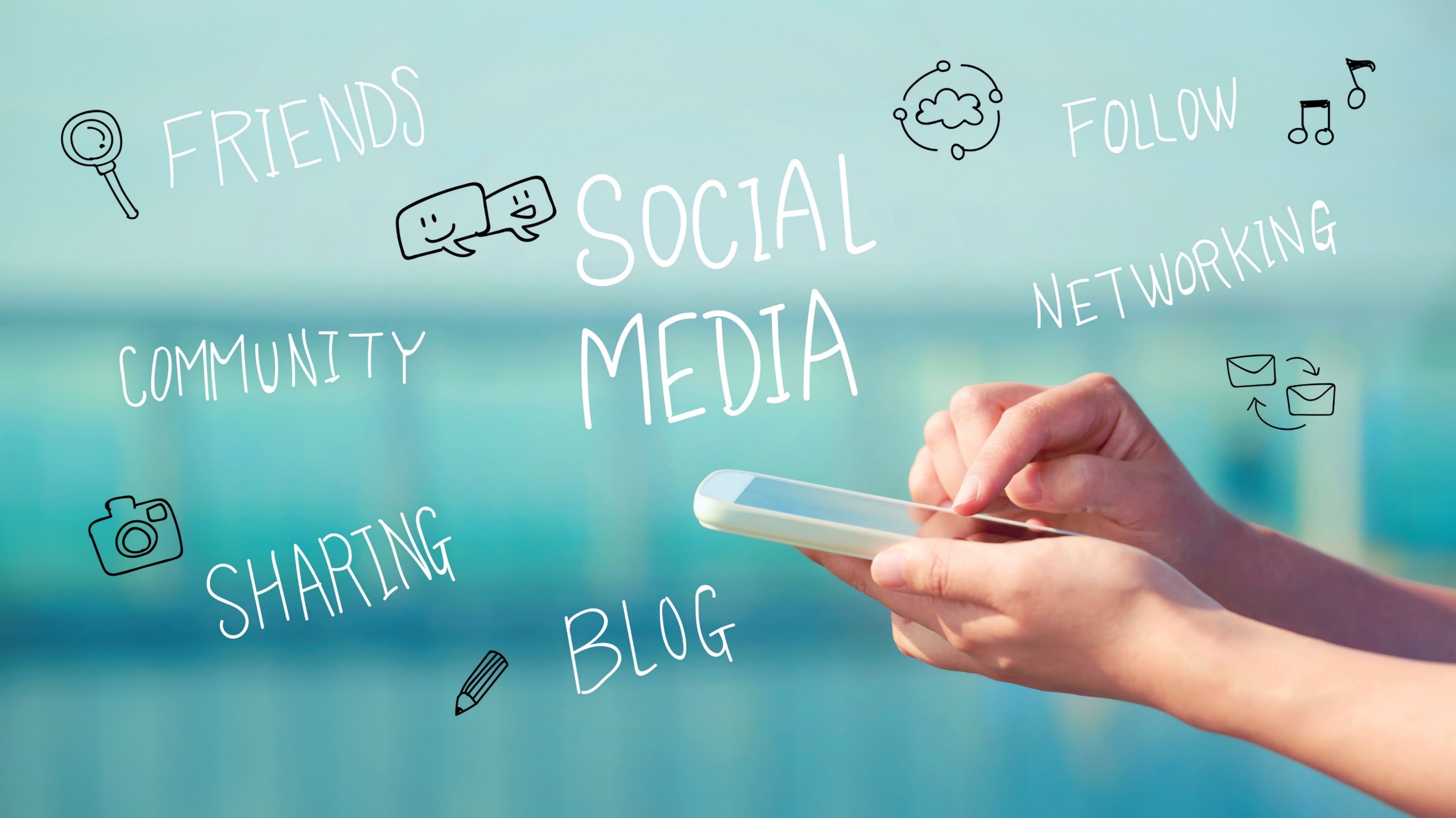 Introductions
[Speaker Notes: Instructions:  Give time for participants to introduce themselves. You could also include a brief question for them to answer such as what motivated them to take this class? Encourage the 30 second rule: “In 30 seconds, share your name and answer…”
You may also consider using a light-hearted questions such as: 
What was your first job? 
What hobby takes up most of your free time? 
How do you like your coffee? 

Materials: None

Handouts:  None

Time:  5 Minutes


Image by WikiImages from Pixabay]
What is Social Media?
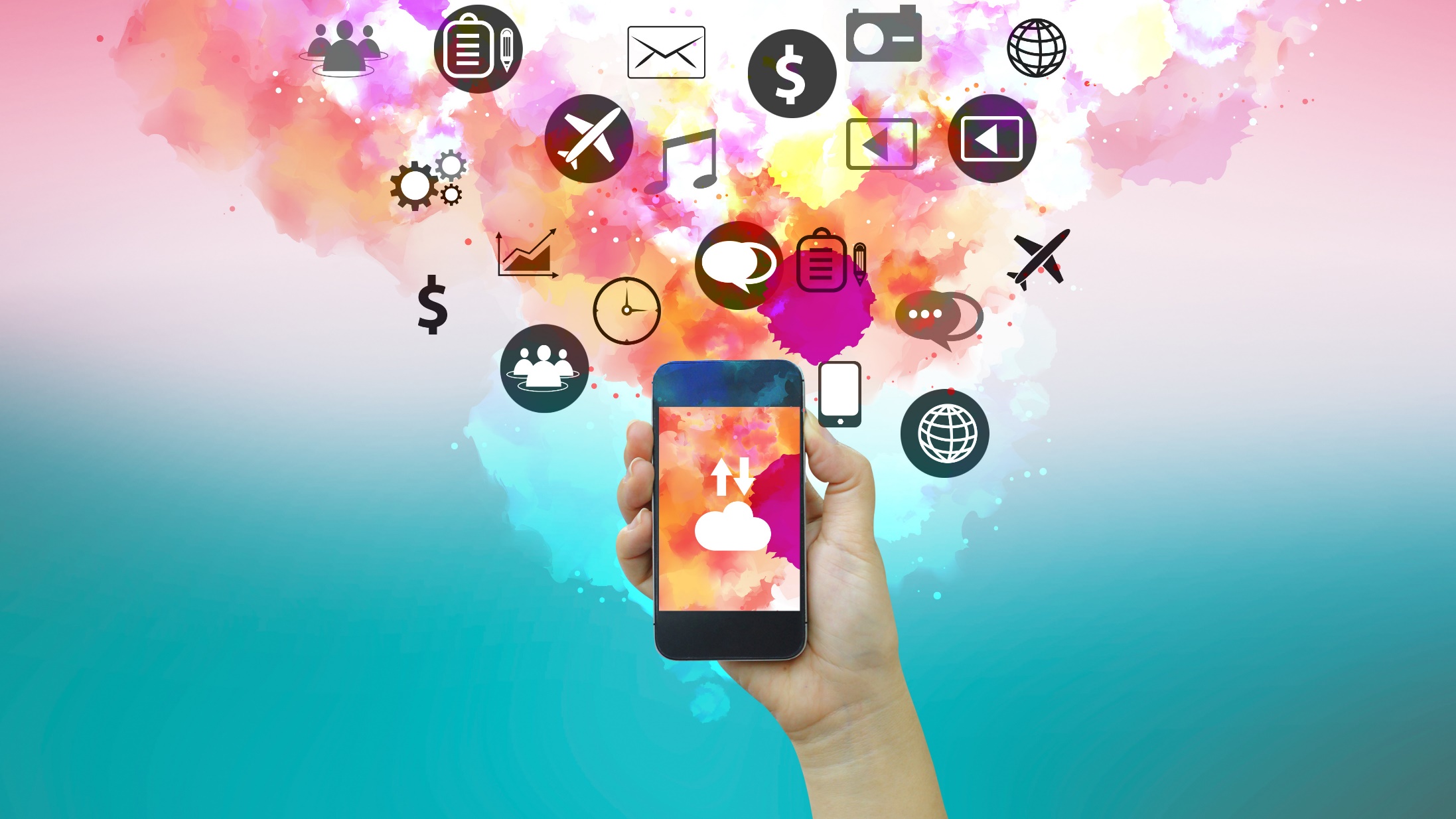 [Speaker Notes: Instructions: We will now briefly discuss what Social Media is and a little about why you should use it.

Materials: None

Handouts:  None

Time:  1 minutes]
Social Media
[Speaker Notes: Instructions: Social Media is simply a variety of technologies that facilitate sharing of ideas and information. (Give an example.) Facebook is a social media app where users can share text, photos, videos, and files on a wide variety of topics. Facebook has groups where people interested in a specific topic can connect to share ideas on that topic. 

(Give a personal example.) For example, I like to hike, so I am a member of several Facebook groups related to hiking.

Emphasize the facts listed (total number, % of users) about the popularity of social media platforms.

Materials: None

Handouts:  None

Time:  5 minutes]
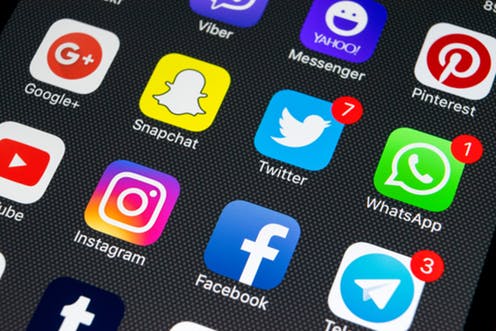 Social Media Platforms
This Photo by Unknown Author is licensed under CC BY-SA-NC
[Speaker Notes: Instructions: Now we will look more specifically at various social media platforms. What is a platform? An app that lets you interact socially.

Materials: None

Handouts:  None

Time:  1 minutes]
Examples of Social Media Platforms
Facebook 
    Google Meet
Instagram
LinkedIn 
Pinterest 
Reddit 
Snapchat
Telegram
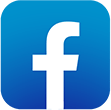 Threads 
TikTok 
Vimeo
Viber 
WhatsApp 
X (formerly Twitter)
YouTube 
Zoom
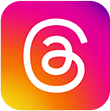 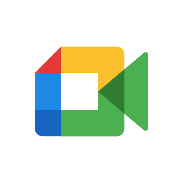 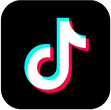 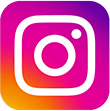 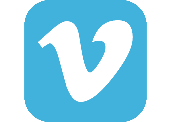 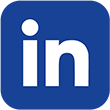 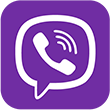 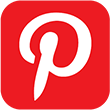 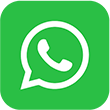 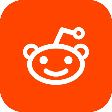 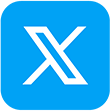 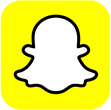 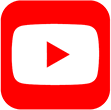 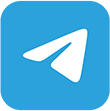 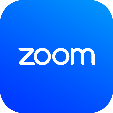 [Speaker Notes: Instructions: Listed are most of the social media platforms around today. New ones are added often and the popularity of each comes and goes. 
The four most popular social media platforms worldwide are Facebook, YouTube, WhatsApp, and Instagram. In the United State Facebook Messenger, TikTok, X (formerly known as Twitter) and Snapchat are also very popular.

(Briefly demonstrate at least one of the platforms you use.)

Materials: None

Handouts:  None

Time:  5 minutes]
Facebook
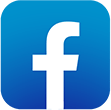 [Speaker Notes: Instructions: Facebook is about connecting people and remaining updated on their activities, creating communities, and has an integrated feature, meaning users sign into a single Facebook account to sign into different services across the web. 

Discuss these Facebook main features and briefly demonstrate with your account: 
 Newsfeed: Displays posts from friends and followed pages.
 Messenger: Supports text, video, and audio communication.
 Timeline: Showcases the user's profile and shared content.
 Wall: A space for user-generated content.
 Events: Lists birthdays and social events related to Facebook friends.

Materials: None

Handouts:  None

Time:  3 minutes]
YouTube
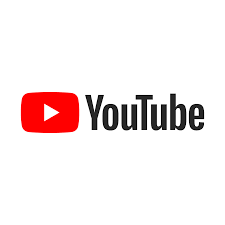 [Speaker Notes: Instructions: YouTube is a free video sharing website. Users can view videos on almost any topic imaginable. Users can create a channel and post their own videos. There are channels on almost any topic you want. Users can subscribe to channels on their favorite topics. Users are notified when videos are added to their subscribed channels.

Briefly demonstrate YouTube.

Materials: None

Handouts:  None

Time:  3 minutes]
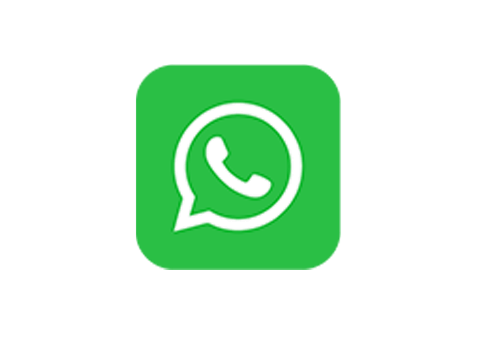 WhatsApp
[Speaker Notes: Instructions: WhatsApp is the most popular messaging app in the world. It allows text, voice, and video messages. It is free and you can make audio or video calls over WiFi or data. It has excellent security features. WhatsApp uses phone numbers as the basis for communication. 

You do not need a special WhatsApp account to use it. WhatsApp is like Facebook Messenger but does not require a Facebook account.

Materials: None

Handouts:  None

Time:  2 minutes]
X (formerly Twitter)
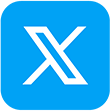 [Speaker Notes: Instructions: X (formerly Twitter) allows users to post text, images, videos, or internet links. Text posts are limited to 280 characters. Users can post (tweet), like, repost (retweet), and comment on posts. Users can also “follow” other users to see their posts. Many celebrities, politicians, etc. tweet regularly and have large numbers of followers.

Demonstrate Twitter briefly.

Materials: None

Handouts:  None

Time:  2 minutes]
Instagram
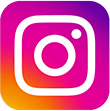 [Speaker Notes: Instructions: Instagram is free photo and video sharing app. You can upload photos or videos and share them with followers or select groups of friends. You can also view, comment, and like posts by others. Many users have large numbers of followers.

Materials: None

Handouts:  None

Time:  2 minutes]
Snapchat
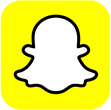 [Speaker Notes: Instructions: Snapchat allows photo and/or video sharing with your friends. The posts are available only for a short time and then they disappear encouraging interactions among users. To use it, you must have an account and allow friends to send you messages. 

It has filters so that you can modify photos with many different themes. For example, you might apply a Halloween filter to your pictures during October or a winter holiday filter in December.

Stories can be created to show a series of videos on a topic. Stories are only available for 24 hours and then disappear.

(Share a personal experience if available.) For example, I get a snapchat from my daughter 4-5 times a week showing something my granddaughter has done. It is a great way to keep up with family.

Materials: None

Handouts:  None

Time:  2 minutes]
Pinterest
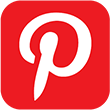 [Speaker Notes: Instructions: Pinterest is a huge collection of ideas. You create an account and then search for Pins from other users on almost any topic imaginable. You can create Pins with your ideas. You can save Pins from others and create a Board about a particular topic you are interested in. You can view Pins/Boards created by others and save these to your Boards, quickly build a source of information or ideas about a topic.

Materials: None

Handouts:  None

Time:  3 minutes]
Zoom
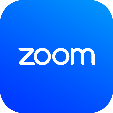 [Speaker Notes: Instructions: Zoom is a videoconferencing app allowing video, audio, phone, or chat options. Conferences can be between 2 individuals or groups.

You must have the Zoom app, an internet connection and a supported device. 

A free connection allows up to 100 connections and has a time limit of 40 minutes per conference.

The app is free to download. An individual then creates a conference room and sends a link or Meeting ID and password to each of the individuals involved in the conference. The users then connect to the link to conference with each other via video or audio or chat connections.

Materials: None

Handouts:  None

Time:  3 minutes]
LinkedIn
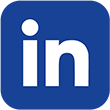 [Speaker Notes: Instructions: LinkedIn is a professional networking app.  It is primarily designed for developing professional business relationships. Individuals create a Profile to allow others with related interests to find them and develop relationships.

Often used to find the right job, to find the right employee, or to develop relationships to find the right information. LinkedIn is the largest network of business professionals in the world.

Creating your profile indicating your abilities and interests is the most important part of using LinkedIn.

Materials: None

Handouts:  None

Time:  3 minutes]
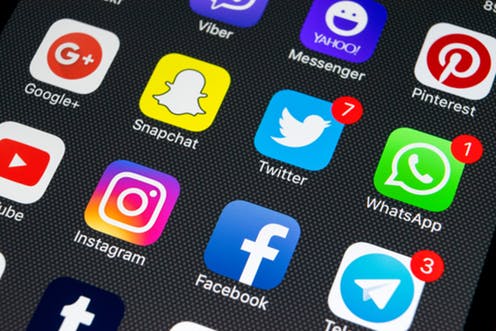 Using Social Media Platforms
This Photo by Unknown Author is licensed under CC BY-SA-NC
[Speaker Notes: Instructions: Now we will look more specifically using social media platforms. Some ideas about security and social etiquette when using these platforms will be addressed.

Materials: None

Handouts:  None

Time:  1 minutes]
Social Media Etiquette
[Speaker Notes: Instructions: Social media platforms allows sharing of information and opinions. You should always strive to present a positive presence. There is much negativity online and feelings can be hurt deeply. 

Try to post positive content, rather than post something negative. Share a positive suggestion even if you disagree vehemently with the information or opinion stated.

Present accurate information and/or well reasoned opinions. Share a source for your information, even if it is your own experience or opinion.  Try your best to not pass on inaccurate/unclear/illogical information/opinions.

Critique/Disagree respectfully. There is a huge amount of negative or hurtful posts, especially on sites such as X (Twitter) which are primarily opinion platforms. There are vicious, evil responses to many posts. Try not to be one of these. Point out inaccuracies carefully and provide accurate information. Disagree with opinions with respect and reasoning. Respond like you would want people to respond to you.

Remember, any message, even if your settings are private or it is a small, private group, can instantly go worldwide. As one of my friends says, “If you don’t want the world to know, don’t put it on the Internet.”

Materials: None

Handouts:  None

Time:  5 minutes]
Social Media Security
[Speaker Notes: Instructions: Social media platforms are a perfect opportunity for security concerns. Be very careful with the information you put online. For example, posting your vacation pictures lets thieves know you are not home. Consider posting picture and updates after you get back from your vacation, not while you are there.

Consider setting up a second or third email account to use for social media platforms. Do nothing on this account except social media concerns.

Also, use a second or third username for social media accounts that is not associated with your normal email or other accounts.

ALWAYS use a strong password on your accounts. A strong password uses letters, numbers, and special characters. Longer is better. Do not use items such as your initials, nicknames, birthdays, anniversaries, etc. as part of your password.

Every platform has some privacy settings. Facebook has many. Learn what these are and set them so that the reach for your information is limited.

ALWAYS limit any personal information you put on social media platforms. How much do you really want people to know about you. The more personal information you reveal, the easier it is for thieves to steal your identity or access your accounts.

Materials: None

Handouts:  None

Time:  5 minutes]
Being Social Media Savvy
[Speaker Notes: Instructions: Social media can provide great social benefits. It is a great way to keep up with family and friends. You can share your information and insights with the world. You can access a world of information and ideas.

Study the various social media platforms and select only those that meet your needs and/or desires. Too many platforms dilutes your efforts and takes up incredible amounts of time. 

Use proper etiquette and ethics. Always treat others as you would want to be treated yourself. Provide accurate information. Try to share reasonable/respectful opinions.

ALWAYS protect your personal information! Learn the privacy and security settings/features of each platform you use. Provide as little personal information as possible to reduce your exposure to the world.

Enjoy your social media access safely!

Materials: None

Handouts:  None

Time:  5 minutes]
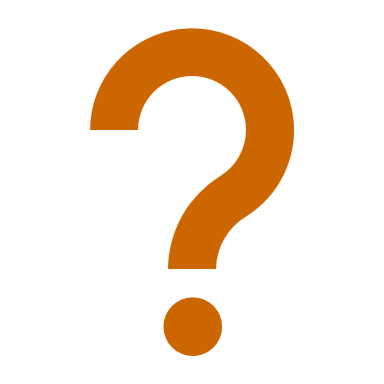 Questions
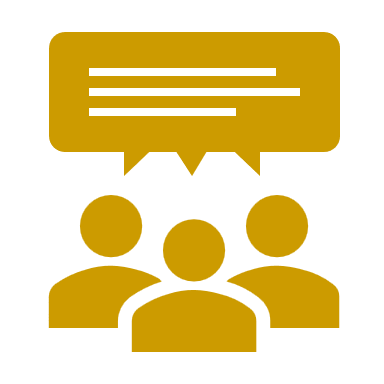 Discussion
Next Steps
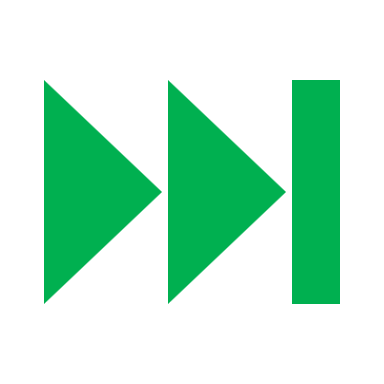 [Speaker Notes: Instructions:  Before the session begins, add any text to promote next educational opportunity. 

Thank participants for attendance, allow for questions and discussion, promote the next lesson, encourage evaluation participation.

Materials: None

Handouts:  None

Time: 10 minutes]